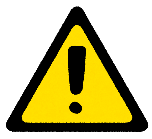 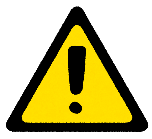 学生の皆様へ
大阪府の感染症対策にご協力
をお願いします（期間：８月１日～２０日）
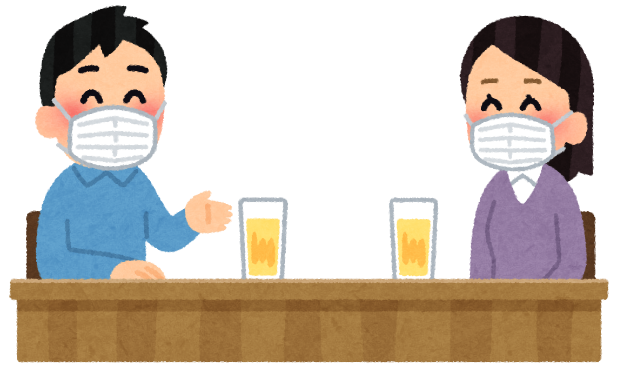 ①５人以上の宴会・
飲み会は控える
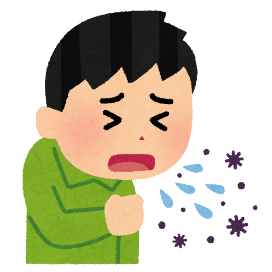 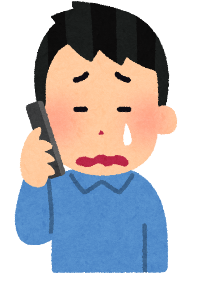 ②体調が悪ければ
登校しない
③少しでも症状あれば、受診相談センターに相談
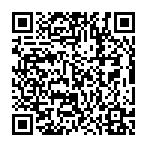 受診相談センター
一覧はこちら
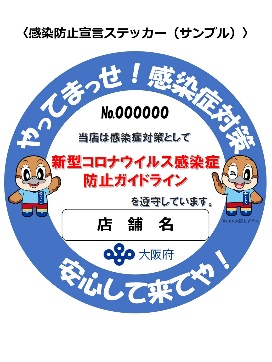 ④感染防止ステッカーのあるお店を利用
⑤お店では大阪コロナ
追跡システムを利用
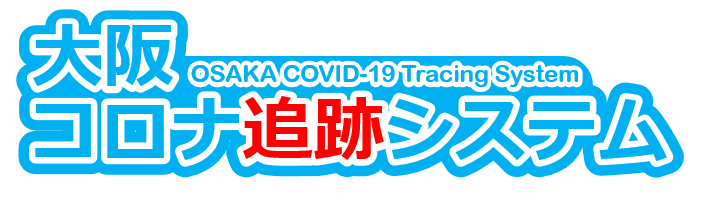 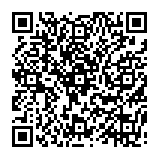 ⑥国の接触確認アプリ「COCOA」の利用
詳細はこちら
大阪府HP　http://www.pref.osaka.lg.jp/default.html